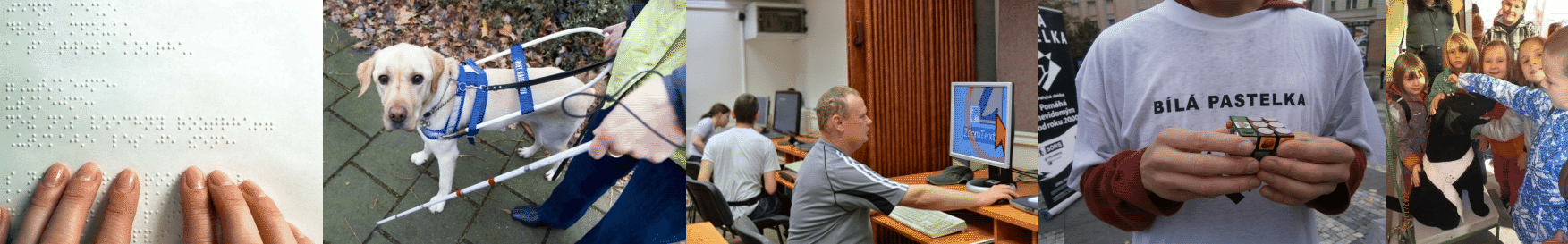 Kompenzační pomůcky
„Nástroj, přístroj nebo zařízení, speciálně vyrobené nebo speciálně upravené tak, aby svými vlastnostmi a možnostmi použití alespoň částečně kompenzovalo nedostatečnost způsobenou těžkým zrakovým postižením.“ (Bubeníčková a kol., 2012, s. 9)
Skupina 1: OPTICKÉ POMŮCKY
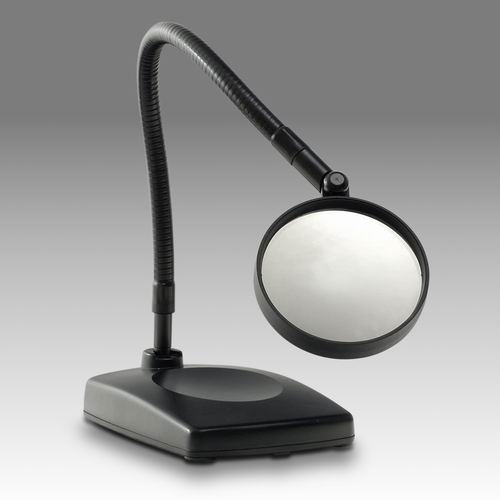 Lupy stojánkové bez osvětlení
Lupy stojánkové s osvětlením
Lupy stojanové s kloubovým a tvarovatelným ramenem
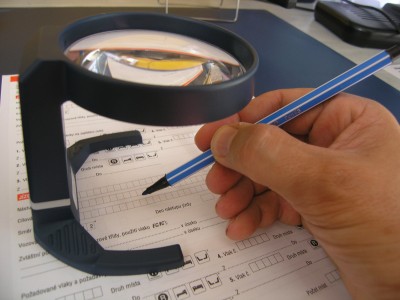 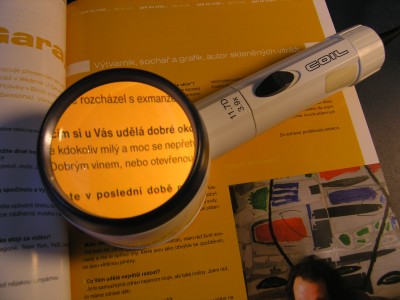 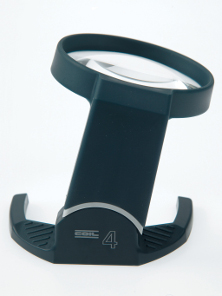 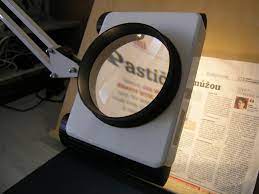 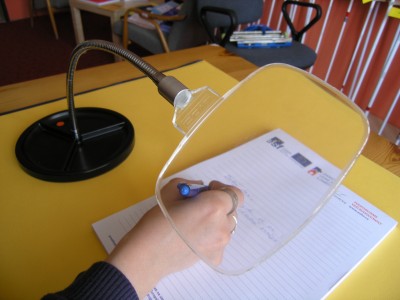 Skupina 1: OPTICKÉ POMŮCKY
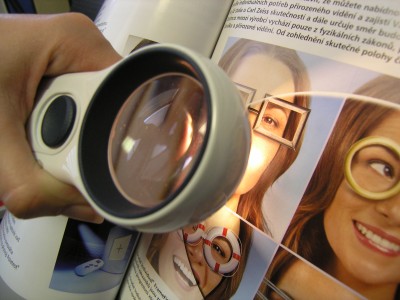 Lupy do ruky bez osvětlení
Lupy do ruky s mechanickým osvětlením
Lupy do ruky s automatickým osvětlením
Řádkové lupy, hranoly a polokoule
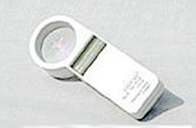 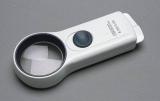 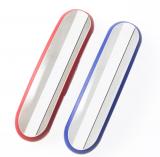 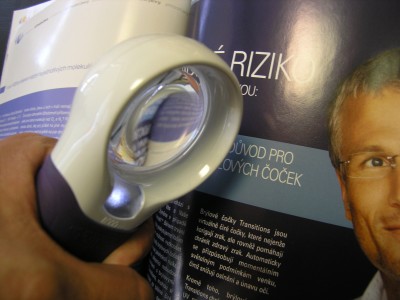 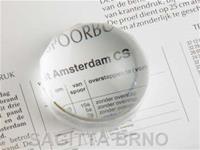 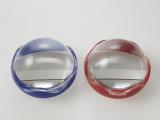 Skupina 1: OPTICKÉ POMŮCKY
Lupy předsádkové na brýle laboclip
Lupy hlavové
Lupy závěsné vyšívací
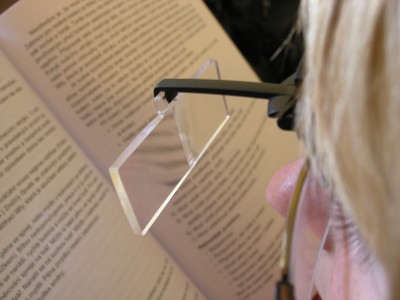 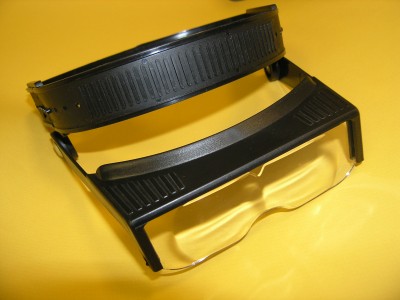 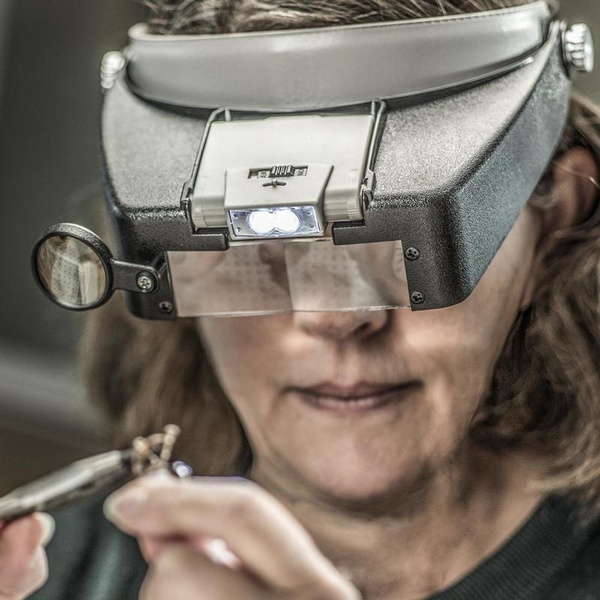 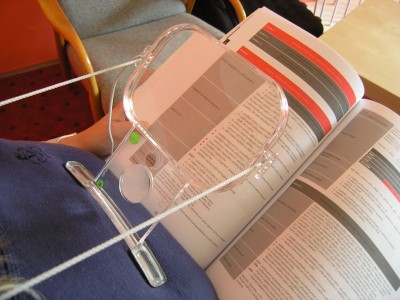 Skupina 1: OPTICKÉ POMŮCKY
Hyperokulární čočky
Monokulár
Galileiho systém
Posuvný systém
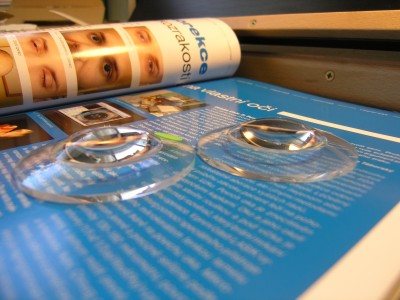 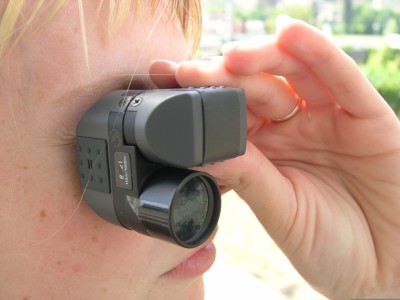 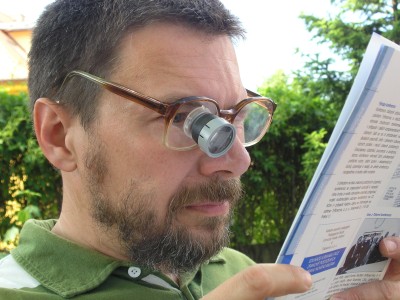 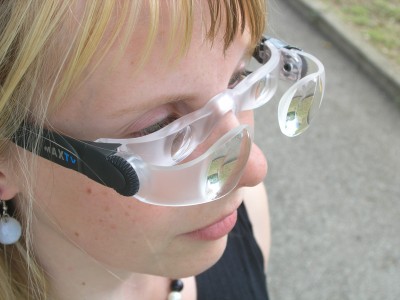 Skupina 2: OPTOELEKTRONICKÉ POMŮCKY
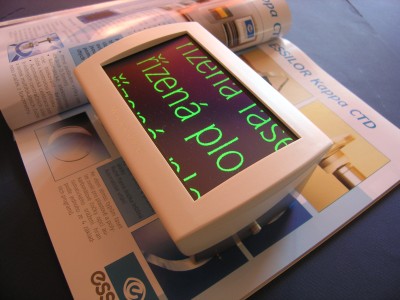 CLEARVIEW+ lupa nepřenosná stolní
přenosné lupy k monitoru/PC
ručně vedené přenosné lupy
MAXLUPE
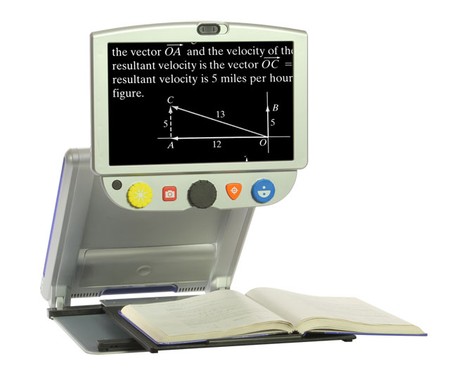 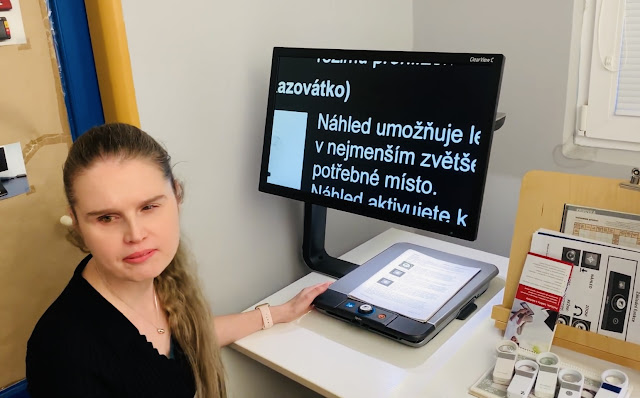 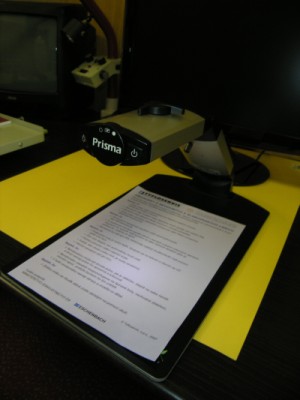 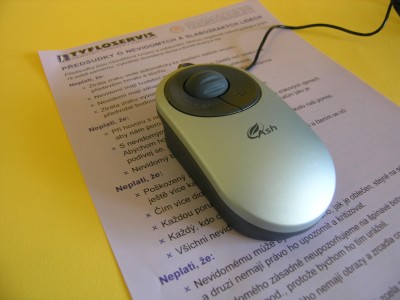 Skupina 3: VÝPOČETNÍ TECHNIKA (speciální SW)
Hlasové syntézy a odečítače obrazovky (SW převod textu na mluvenou podobu)
od 1:10 https://www.youtube.com/watch?v=C1HSIW9FCqU 
Softwarové lupy
Software pro práci s tištěnou předlohou
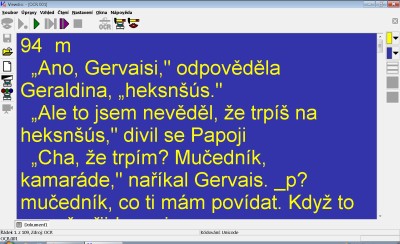 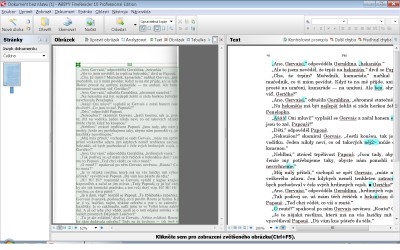 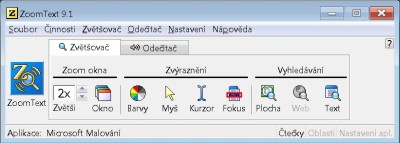 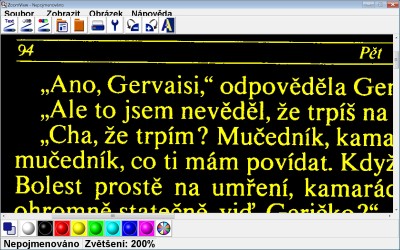 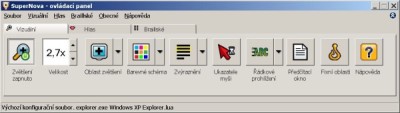 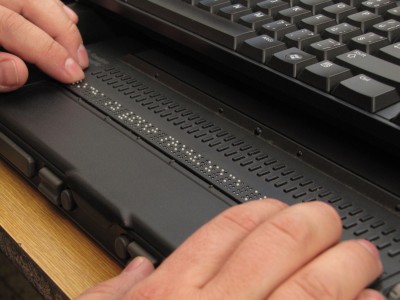 VÝPOČETNÍ TECHNIKA
Braillský řádek
Braillská tiskárna
Tiskárna reliéfních obrázků – Fuser
Speciální zápisníky
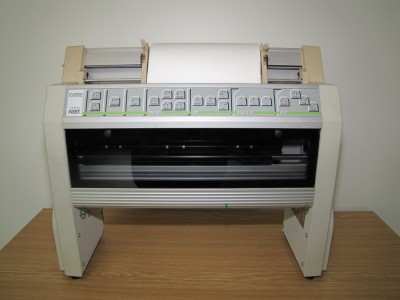 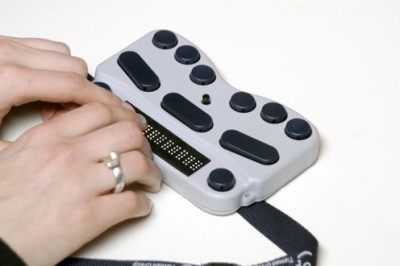 VÝPOČETNÍ TECHNIKA
Digitální zvětšovací lupa
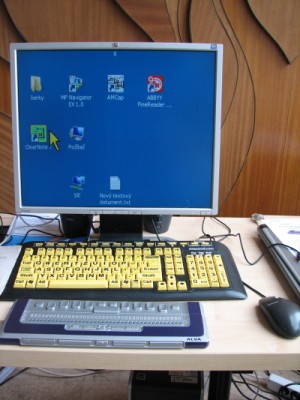 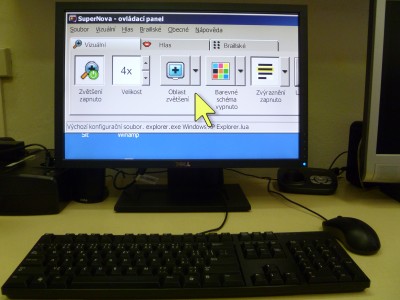 Skupina 4: MOBILNÍ TELEFONY
MOBILNÍ TELEFON S HLASOVÝM VÝSTUPEM
screen-reader zpřístupňuje prostředí operačního systému telefonu, tyto hlasové syntéze, která je uživateli předčítá
běžné funkce telefonu včetně stavu signálu a baterie, 
identifikace volajícího, 
práce s telefonním seznamem, 
čtení a psaní SMS zpráv, 
internet
mapy
nastavení
příklad: https://www.youtube.com/watch?v=AjD8xt1NxRY
Mobilní telefony s ozvučením a softwarovou lupou
Mobilní telefony pro slabozraké
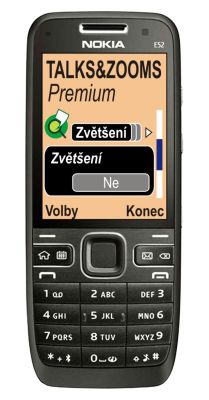 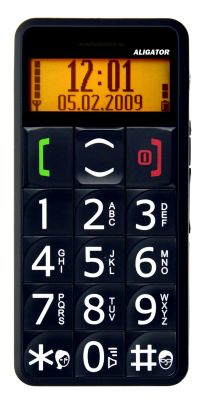 Skupina 5: DIGITÁLNÍ ZÁZNAMNÍKY
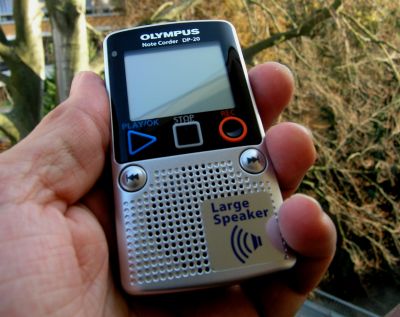 Skupina 6: POMŮCKY PRO USNADNĚNÍ MOBILITY
Orientační hole
Signalizační hole
Povelové vysílače VPN02 a VPN 03/MFA, dálkový ovladač do hole
Orientační majáčky pro nevidomé
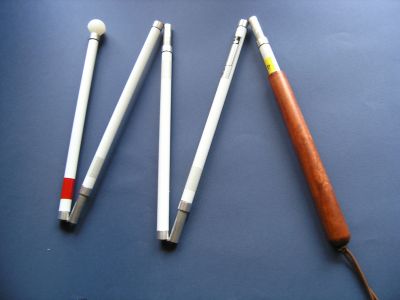 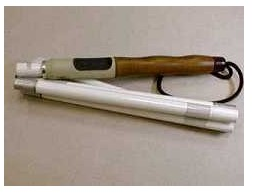 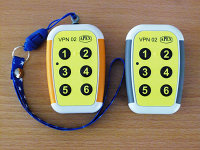 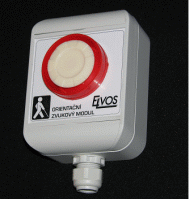 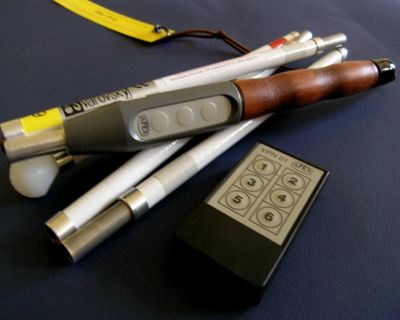 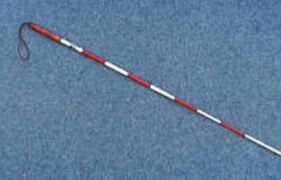 VPN 03/MFA
Funkce jednotlivých tlačítek je následující:
TL1 - krátký stisk - vyslání povelu pro jednorázovou aktivaci akustického orientačního majáčkudlouhý stisk (déle než vteřinu) - vyvolání režimu opakované periodické aktivace ak. majáčku po dobu jedné minuty s intervalem 3 vteřiny (režim opakování lze kdykoli ukončit stiskem libovolného ze zbývajících tlačítek – TL2, TL3).
TL2 - krátký stisk - potvrzení nástupu nevidomého do vozidla a případné otevření dveří
TL3 - krátký stisk - vyslání povelu pro dotaz na číslo linky a směr jízdy dopravního prostředku a povelu pro vyvolání doplňkové informace z akustického majáčku.

zdroj: http://www.apex-jesenice.cz/tyfloset6.php?lang=cz#
Skupina 6: POMŮCKY PRO USNADNĚNÍ MOBILITY
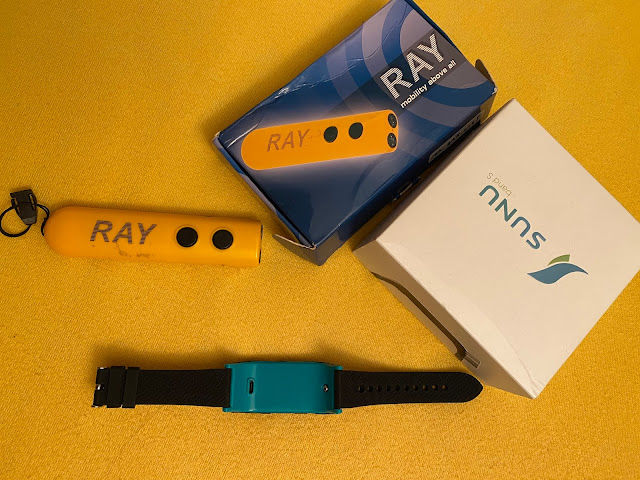 Ultrazvukové vyhledávače překážek
ultrazvukový vyhledávač překážek RAY
držení v ruce, sonary v přední části detekují překážky na 2,5 metru až 15 cm, vibrace či zvuk se s přiblížením zvyšuje.
ultrazvukové brýle
detekují překážky na 3 metry ve výši hlavy a prsou, překážku signalizují vibrací, která se s přiblížením zvyšuje
Brýle pro nevidomé OrCam MyEye 2.0
https://youtu.be/3Ix0kIVWVn4
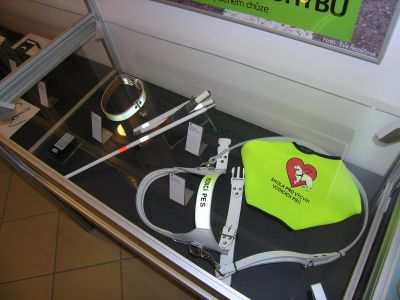 Vodicí pes
https://cnn.iprima.cz/vycvik-vodicich-psu-90196?fbclid=IwAR1Sei0sCcOIgQNLCVprBDz1MEF4nIHZiYb7MpMNy37ZsBcvM88lLOfGyGQ
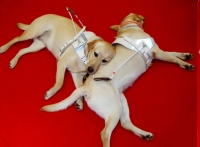 Skupina 7: POMŮCKY PRO ZÁPIS BRAILLOVA PÍSMA
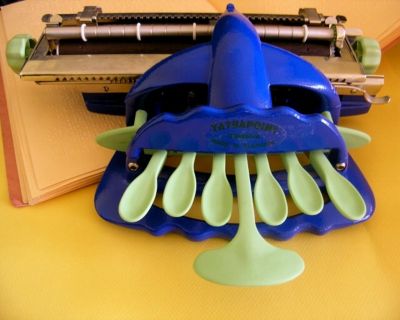 Psací stroje pro nevidomé
Tabulky na psaní Braillova písma
Dymokleště
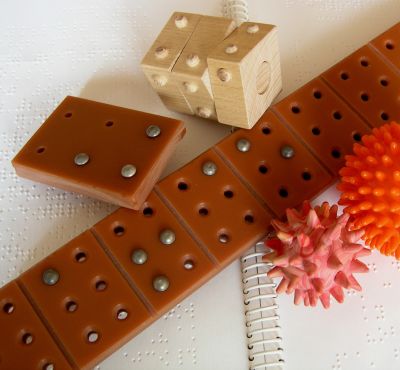 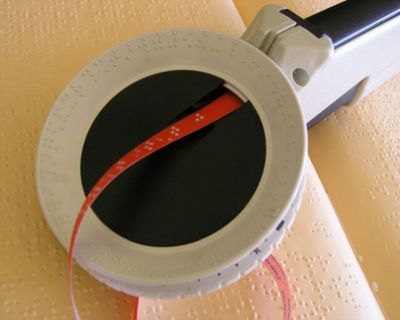 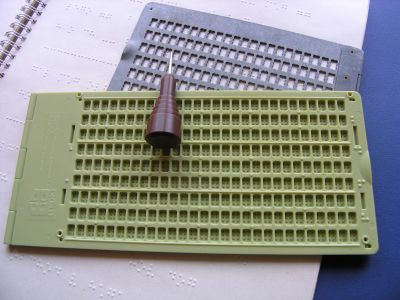 Skupina 8: HODINKY A DALŠÍ POMŮCKY PRO MĚŘENÍ ČASU
Hodinky s hmatovým či hlasovým výstupem a hodiny pro slabozraké
Minutníky digitální a hmatové
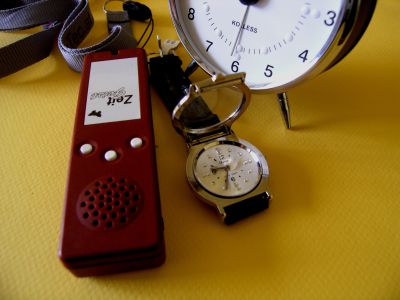 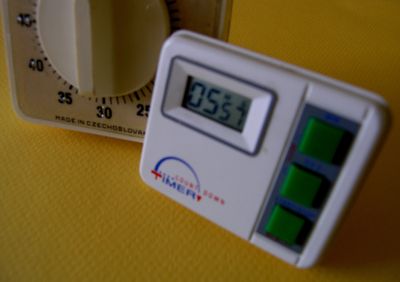 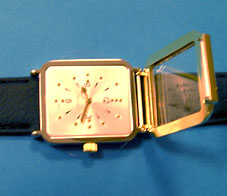 Skupina 9: MĚŘICÍ PŘÍSTROJE S HLASOVÝM NEBO HMATOVÝM VÝSTUPEM
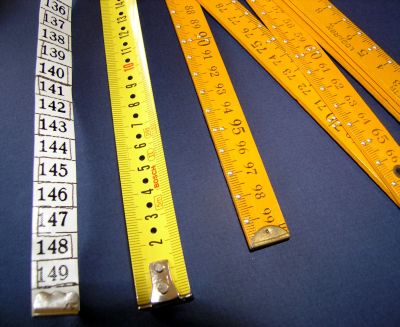 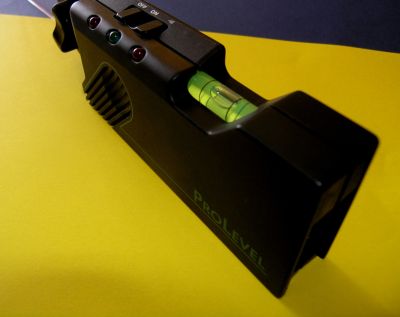 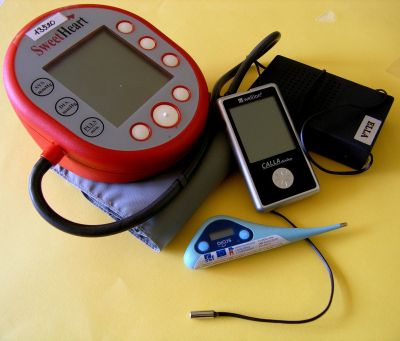 Pomůcky pro selfmonitoring
Měřič krevního tlaku a glukózy
Teploměry
osobní váhy
Pomůcky do kuchyně
Kuchyňské váhy
odměrka s hlasovým výstupem
hmatová odměrka
Pomůcky pro ruční práce
Skládací a svinovací metry
Vodováha
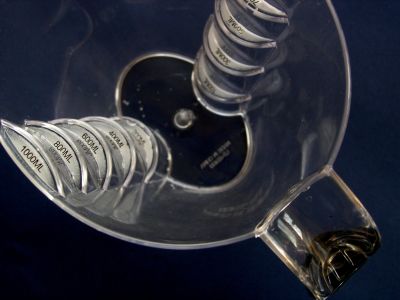 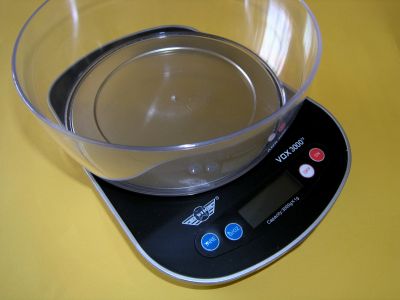 Skupina 10: DROBNÉ POMŮCKY DENNÍ POTŘEBY / PRO DOMÁCNOST
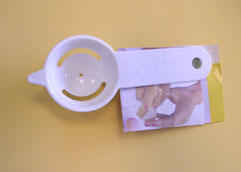 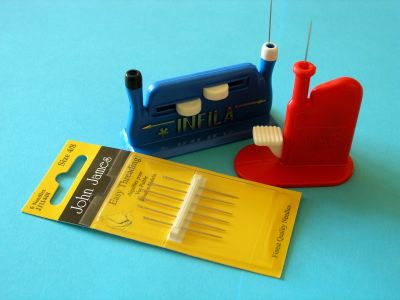 dávkovače
oddělovač žloutku
držák na cibuli
Indikátory hladiny, světla a barev
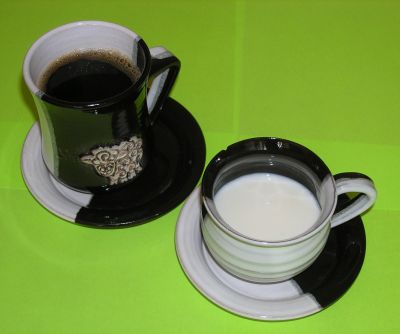 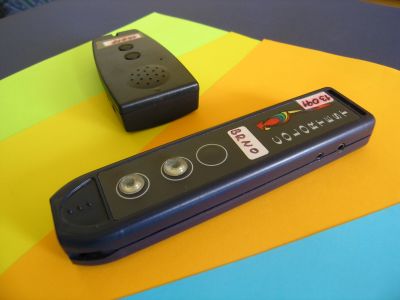 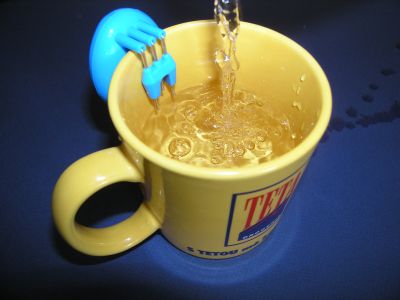 Skupina 10: DROBNÉ POMŮCKY DENNÍ POTŘEBY / PRO DOMÁCNOST
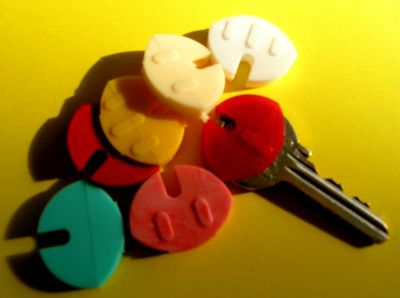 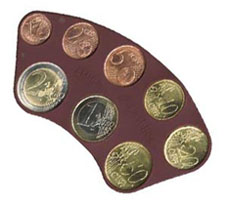 Rozlišovače (klíče, ponožky, bankovky)
Zásobníky (na mince, zásobníky na léky)
Šablony a rámy na psaní
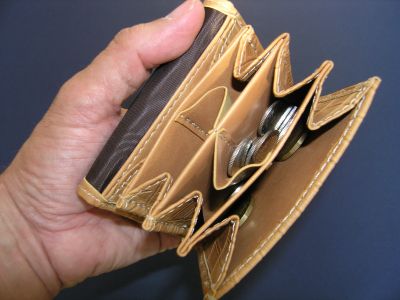 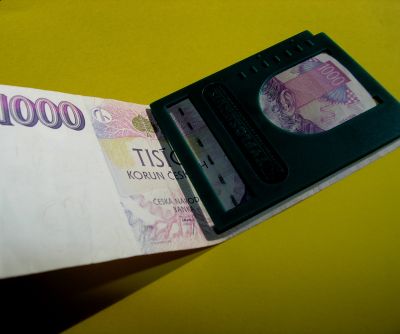 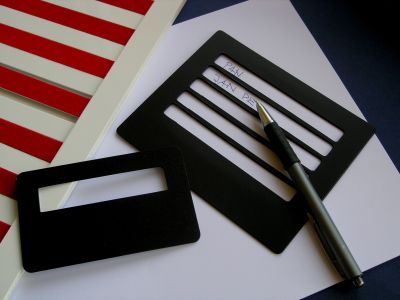 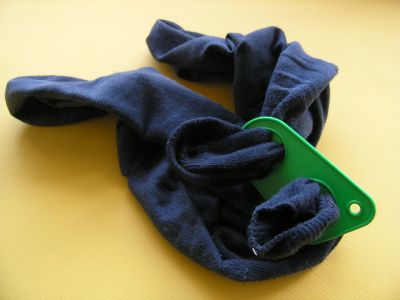 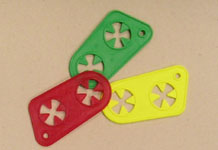 Skupina 11: HRAČKY, HRY, POMŮCKY PRO VOLNÝ ČAS A SPORT
stolní hry (Člověče, nezlob se, Scrabble, Šachy, Mlýn, Ovčinec, pexeso)
karetní hry (Kanasta, Mariáš)
hlavolamy nebo hmatolamy
Hmatové knížky 
počítačové hry
Tandemové kolo
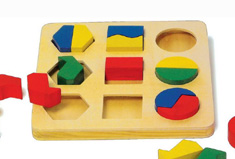 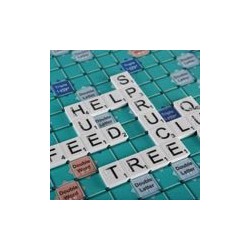 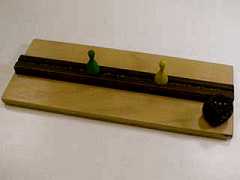 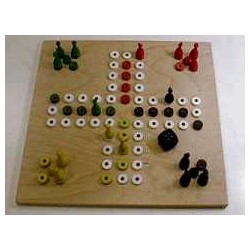 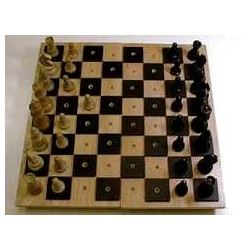 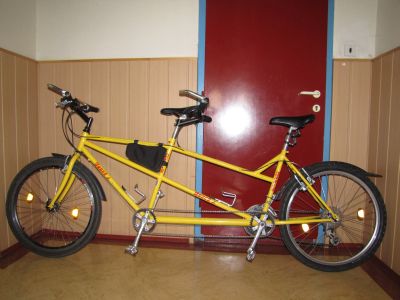 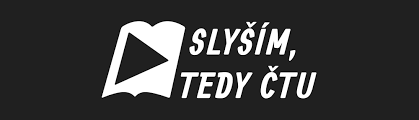 Skupina 12: ŠKOLNÍ POMŮCKY
pomůcky pro zápis Braillova písma, lupy, kalkulačky, výpočetní techniku, diktafony
Rýsovací kolečko, pravítko a kružítko
Kalkulátor s hlasovým výstupem
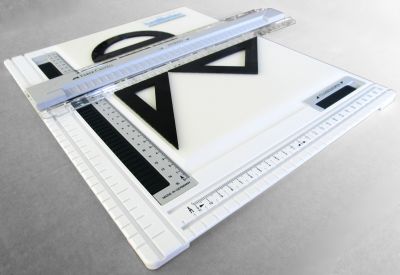 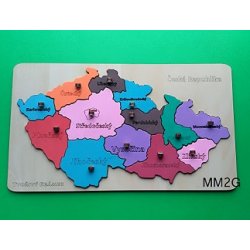 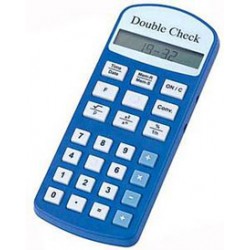 https://www.youtube.com/watch?v=QhIglrFgoqU